Cinematic Studies
Source Control & Simulation
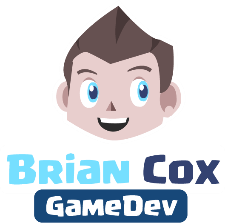 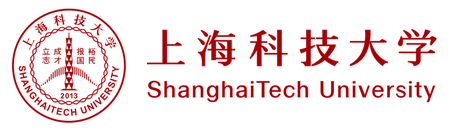 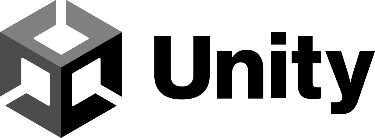 Class overview
Project Planning
Source Control
SourceTree & BitBucket
Create a Repository
Setting up Unity for Source Control
Creating a .gitignore file
Commit, Push & Pull
Simulation
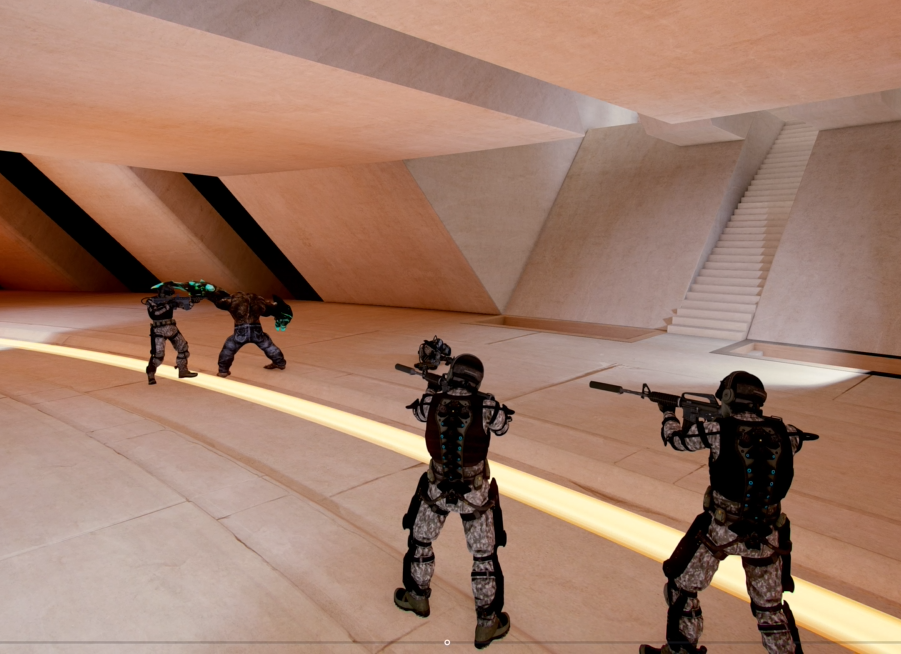 Project Planning
Brainstorm
Gain inspiration
Evaluate ideas
Create a planning
Create a Project scope
Avoid feature creep
Cut features
Focus on shipping
Go for quality, not quantity
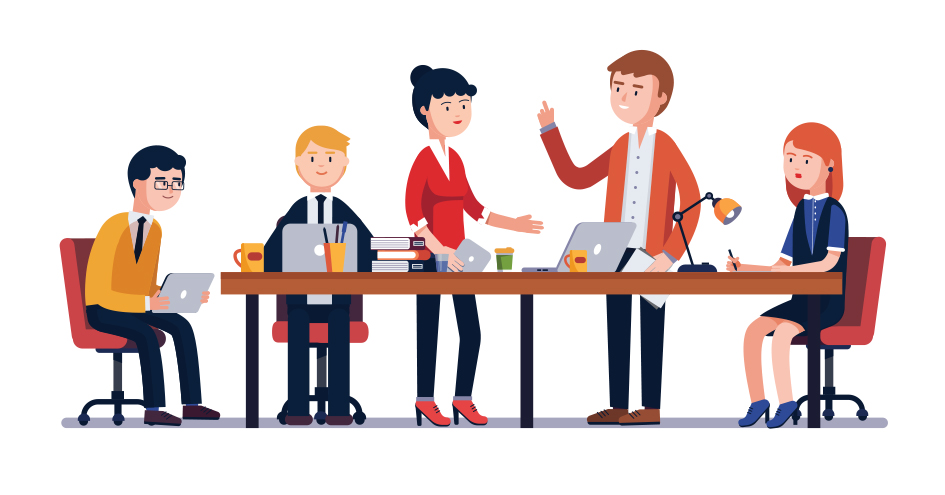 Source Control
Source control (or version control) is the practice of tracking and managing changes to code and data.
Source controlmanagement (SCM) systems provide a running history of code development and help to resolve conflicts when merging contributions from multiple sources.
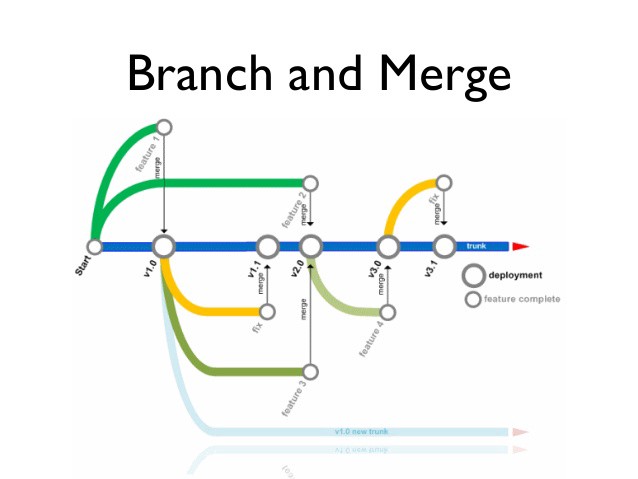 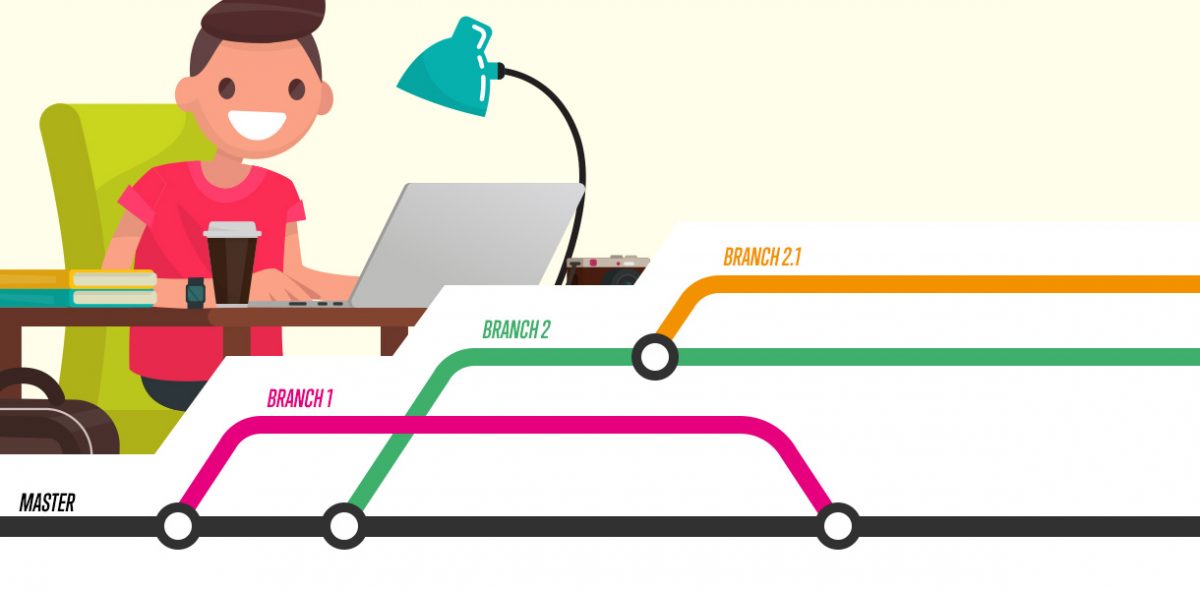 &
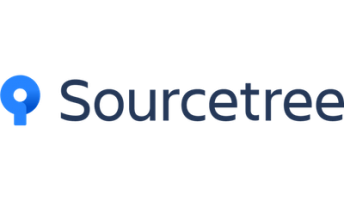 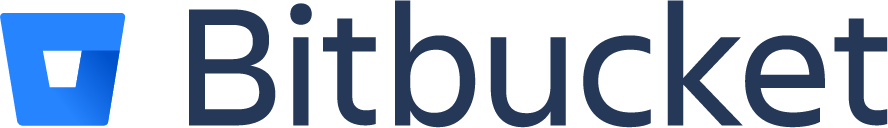 Sourcetree = a Git GUI that offers a visual representation of your repositories. 
Bitbucket = a web-based version control repository hosting service owned by Atlassian, for source code and development projects that use either Mercurial or Git revision control systems.
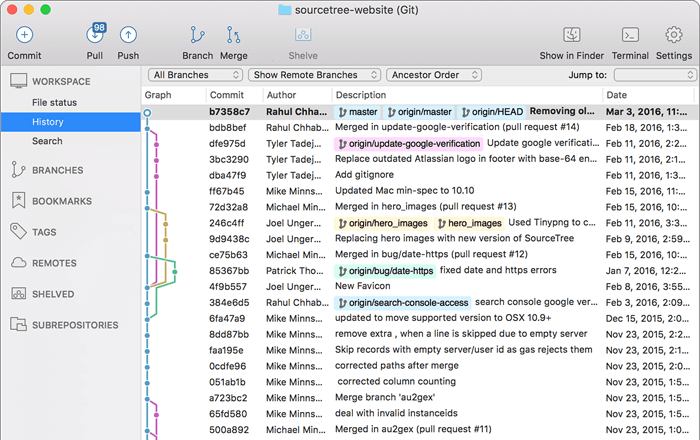 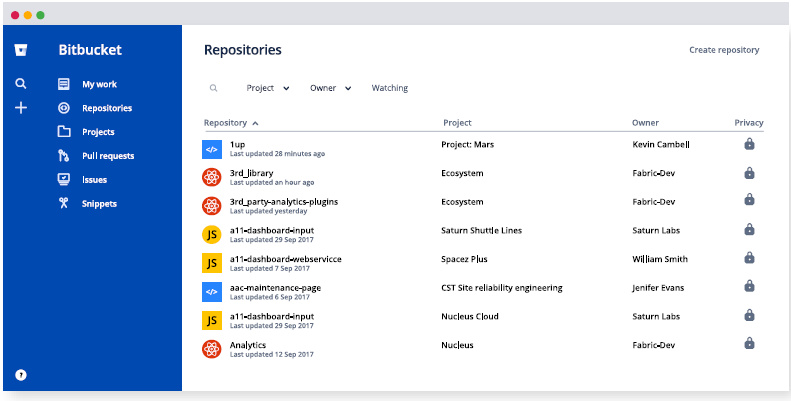 Create a Repository
Create a repository on BitBucket
Add users & give access
Clone repo to local directory
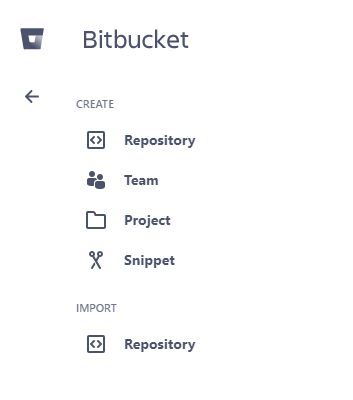 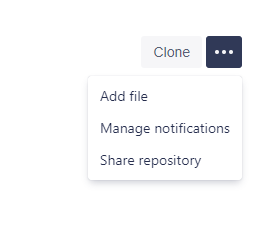 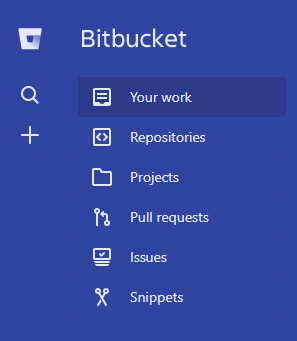 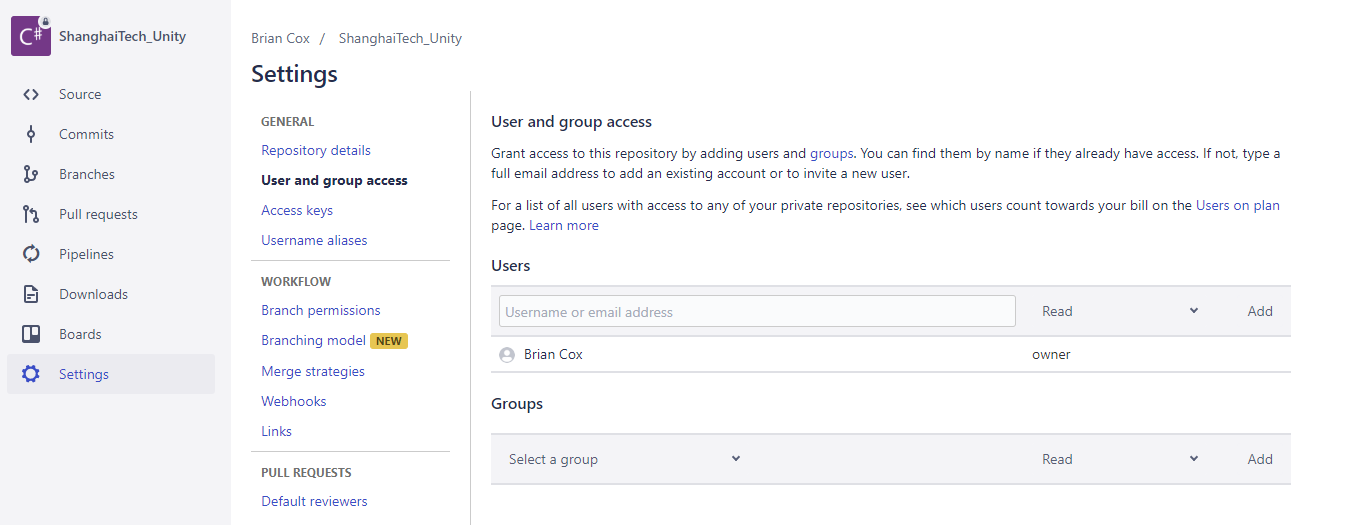 Setting up Unity for Source Control
Version Control  Visible Meta Files
Asset Serialization  Force Text
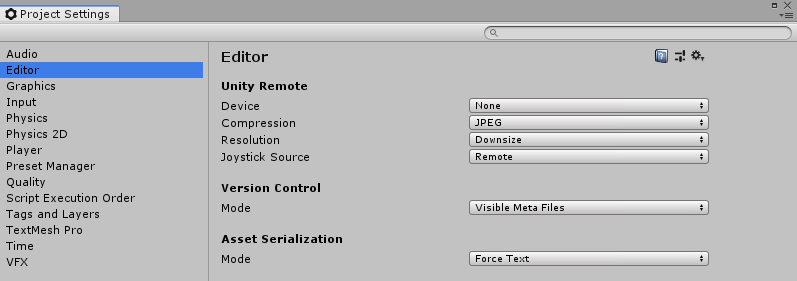 Creating a .gitignore file
A .gitignore file will allow you to ignore certain folders
Create a text file, call it: .gitignore. 
Windows will automatically make it a typeless file if the file name ends with a .
Edit the file using any text editor
Folders that should be ignored are the Library, obj and Temp folders
ProjectFolderName/Library/
ProjectFolderName/obj/
ProjectFolderName/Temp/
Commit, Push & Pull
Commit = adds the latest changes of code and/or data to local repository.
Push = pushes the commit from local repository to remote repository.
Pull = get latest version from remote repository to local repository
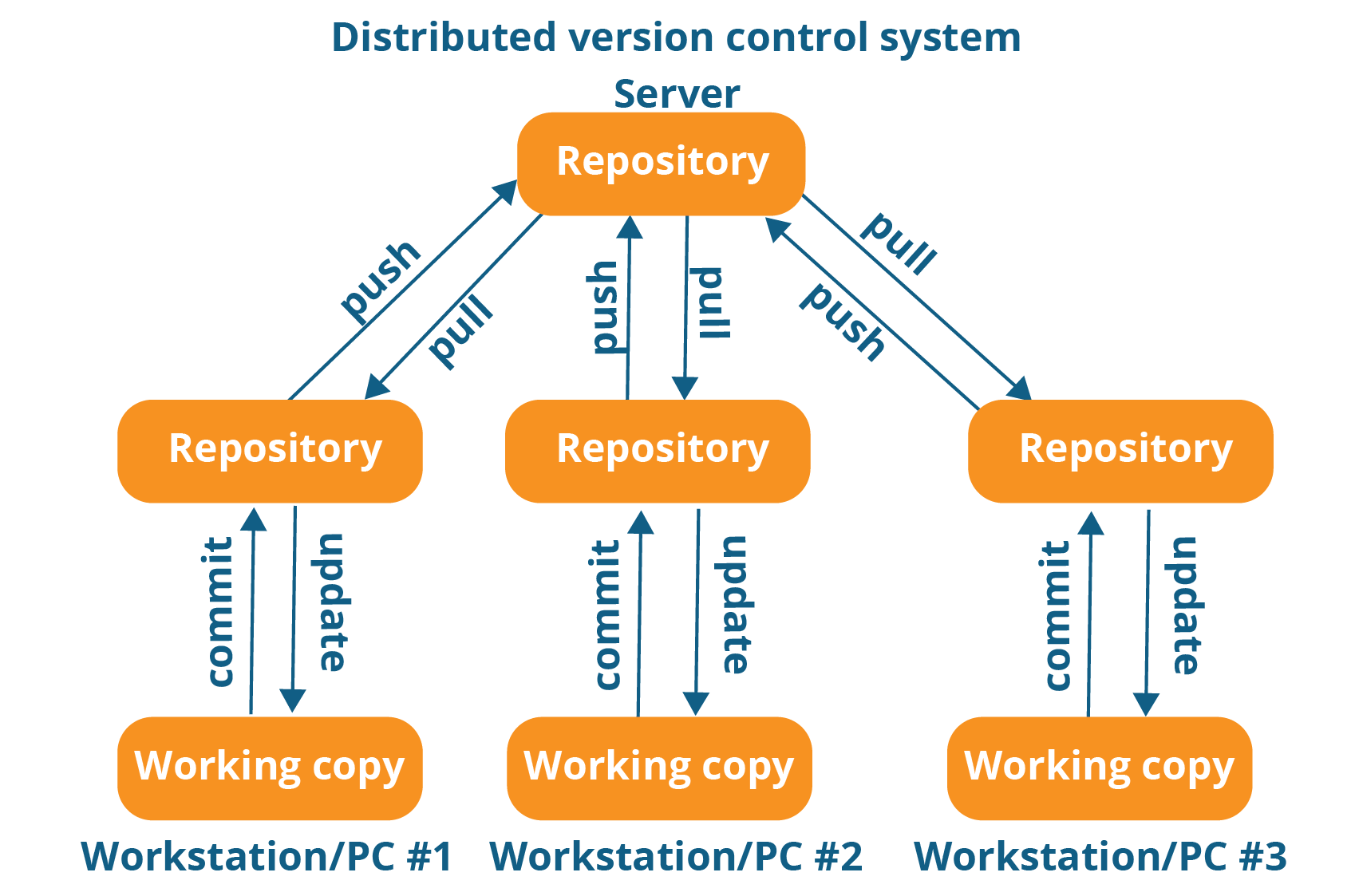 Simulation
To create a Cinematic Simulation you can use the following setup
AnimatorController
NavMeshAgent
C# script for Logics & Animation Behaviour
AnimationEvents
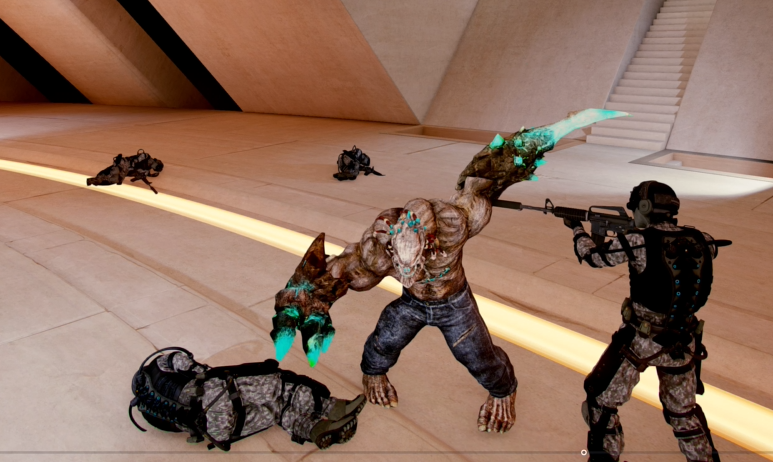 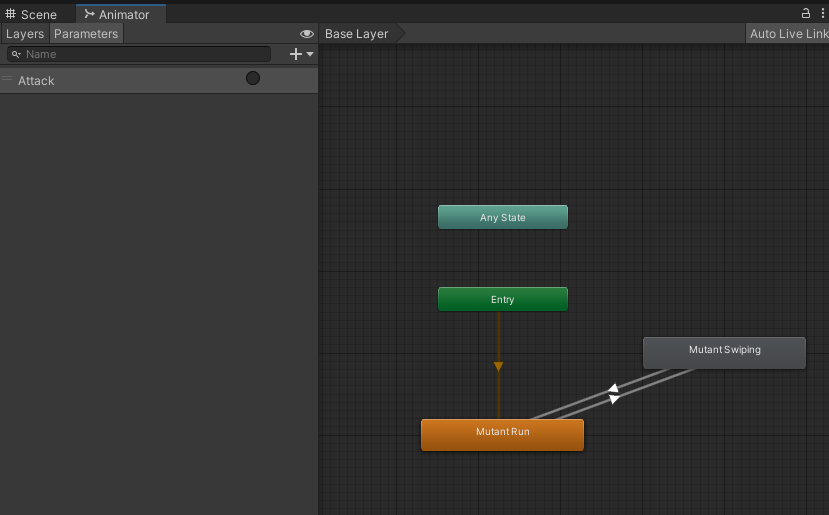 Q&A
Do you have any questions related to the topics mentioned?
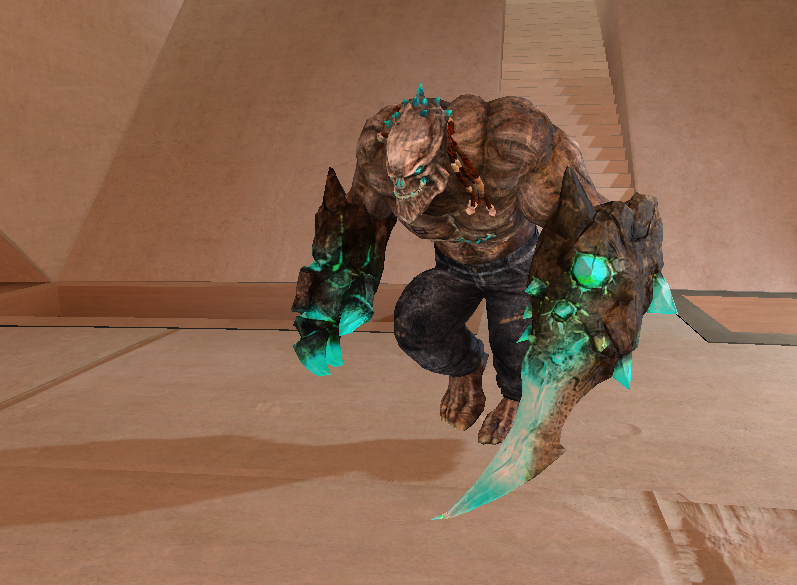